就職面接会 in 枚方
★　求人一覧表　★
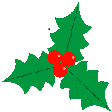 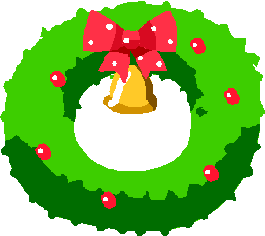 令和５年１２月１５日（金）　13：00～16：00
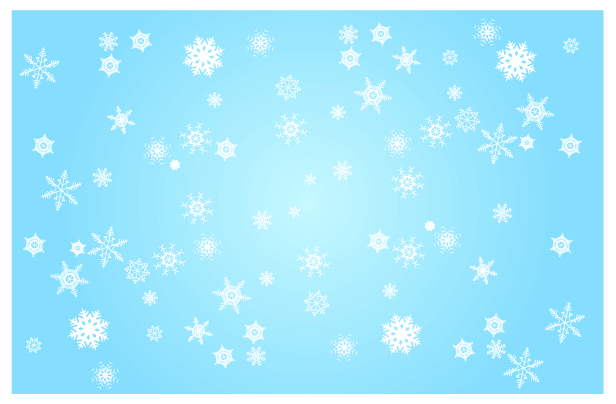 【場所】ビィーゴ　イベントルーム　
　　　　（枚方市岡本町７－１　枚方ビオルネ５階）
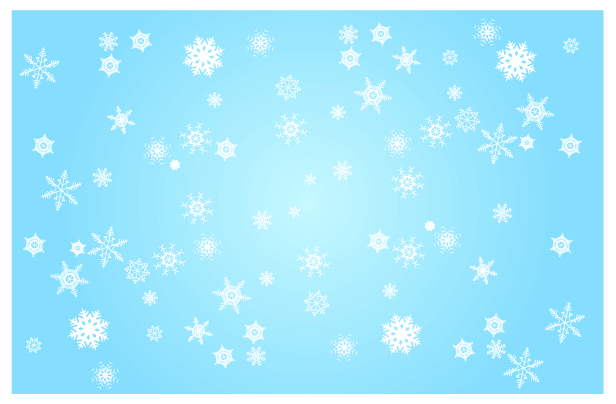 【持ち物】
・面接を受ける企業数分の履歴書（写真付き）
・ハローワーク受付票（登録されている方）
・お持ちの方は紹介状
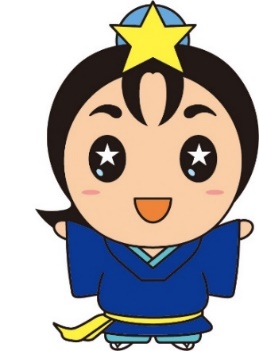 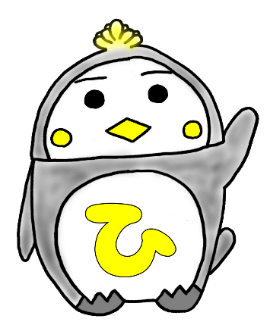 ※事前予約制（企業説明のみ希望する場合も予約が必要です）
ハローワーク窓口で紹介状の交付を受けてください。
※予約枠に空きがあれば当日参加申込可能です。
（当日申込の受付時間は15時20分までです。）
参加予定の地元企業　  　　 １６社　　 
・株式会社ハピネライフ一光　　　　　　・司電機産業株式会社　
・社会福祉法人清松福祉会　　　　　　　・株式会社さとう
　　安心苑・夢心　　　　　　　　　　　・株式会社クボタ枚方製造所
・株式会社ＳＯＹＯＫＡＺＥ　　　　　　・社会福祉法人　高潤会
・安積建設株式会社　　　　　　　　　　　社会福祉法人　大潤会
・森紙業株式会社関西事業所　　　　　　・医療法人　貴和会・桃寿苑枚方
・株式会社Ｍｉｚｋａｎ大阪工場　　　　・ホソカワミクロン株式会社
・タナベウィルテック株式会社枚方工場　　ホソカワミクロンワグナー株式会社
・京阪ビルテクノサービス株式会社
求人一覧は次ページ以降に掲載しています。
また、ハローワーク枚方ＨＰにて求人の詳細を公開しております。
 URL  https://jsite.mhlw.go.jp/osaka-hellowork/list/hirakata/_77435.html
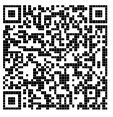 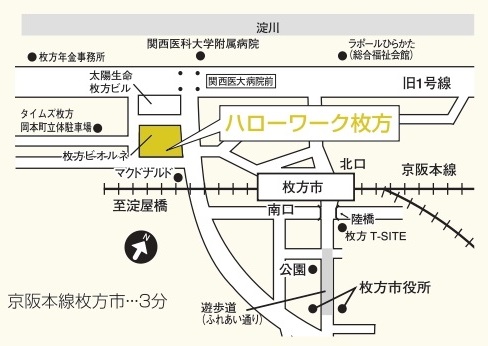 ★お問合せ先★
（平日　8:30～17:15）
ハローワーク枚方　職業相談部門  　　　
TEL 072-841-3363（部門コード4１＃）
枚方ビオルネ
至出町柳
各種相談会
（受付１３時～１５時）
〇枚方市就労相談／枚方市
〇職業訓練校の相談／北大阪高等職業技術専門校
ハローワーク枚方で
同日開催！
至淀屋橋・中之島
至私市
京阪枚方市駅下車
約２００ｍ

※面接会の実施場所は枚方ビオルネ５Ｆ、
　ハローワーク枚方は６Ｆです。
※各種相談会は予約不要です。
　会場：ハローワーク枚方　会議室A
　　　（枚方ビオルネ６階）
枚方雇用開発協会ホームページ
  https://hirakatakoyou.org
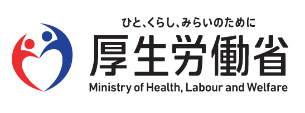 【主催】枚方市　ハローワーク枚方　枚方雇用開発協会
ハローワーク枚方で
同日開催！
各種相談会（相談会受付１３時～１５時）　※各種相談会は予約不要です。
枚方市就労相談／枚方市　　　　　　　　　　　　会場：ハローワーク枚方　会議室A
職訓練校の相談／北大阪高等職業技術専門校　　　　　　（ビオルネ６階）
★　求人一覧表　★
★　求人一覧表　★
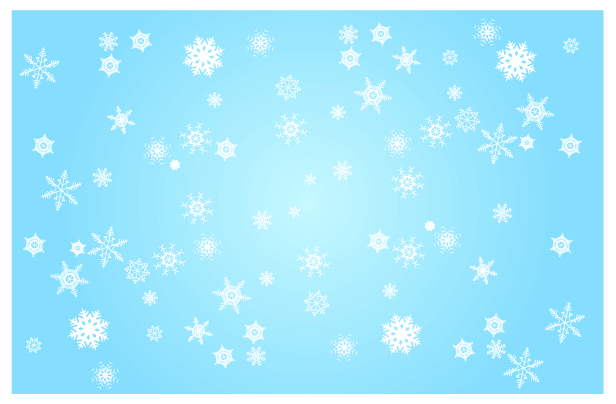 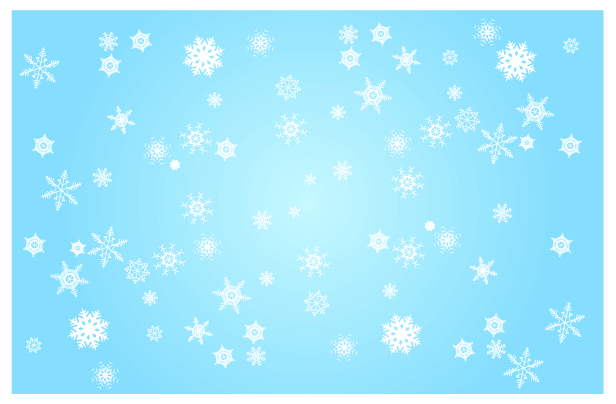